Lamans  s.a.Management Services
Η μελέτη συγχρηματοδοτείται από το Ευρωπαϊκό Ταμείο Θάλασσας και Αλιείας 2014-2020
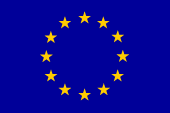 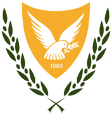 ΚΥΠΡΙΑΚΗ ΔΗΜΟΚΡΑΤΙΑ         ΕΥΡΩΠΑΪΚΗ ΕΝΩΣΗ
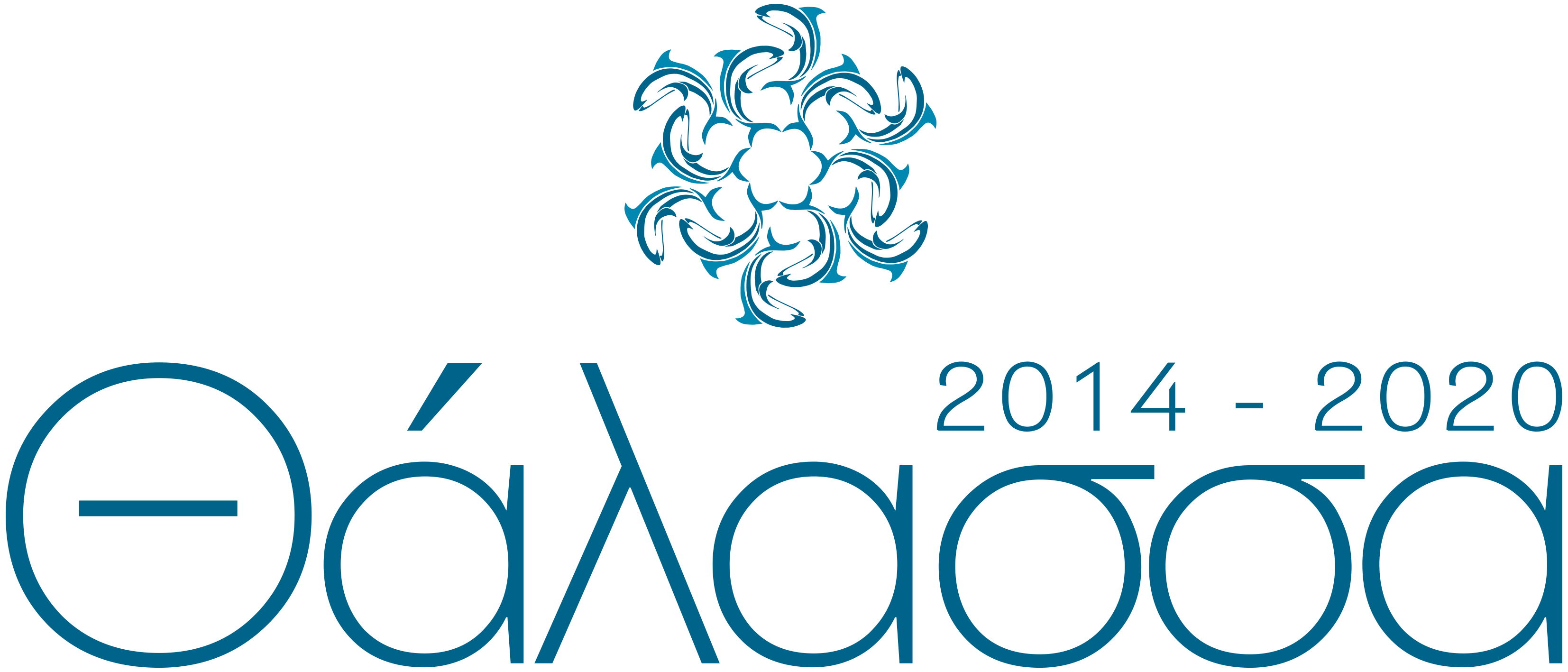 Σχέδιο Αξιολόγησης
Επιχειρησιακό Πρόγραμμα «Θάλασσα» 2014-2020
Δεκέμβριος 2017
Τι νέο υπάρχει ;
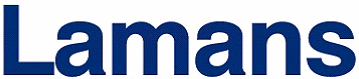 Μεγαλύτερη έμφαση της Επιτροπής σε απτά αποτελέσματα
Αναβάθμιση του Συστήματος Παρακολούθησης και Αξιολόγησης
Υιοθέτηση κοινών standards στις Αξιολογήσεις
1
2
3
2/13
Στόχοι του Σχεδίου Αξιολόγησης
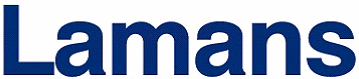 Στόχοι
Συμβολή
στους στόχους
Τεκμηριωμένη εικόνα για την συμβολή στους επιμέρους στόχους και εκτίμηση των επιπτώσεων του Προγράμματος
Βέλτιστη
Διαχείριση
Αποφάσεις βασισμένες στη γνώση για την διαχείριση του Προγράμματος
Σύνθεση
Σύνθεση των ευρημάτων σε επίπεδο ΕΕ
Επόμενα βήματα
Διευκόλυνση ορθού σχεδιασμού της επόμενης προγραμματικής περιόδου
3/13
Όργανα Υπεύθυνα για το Σχέδιο Αξιολόγησης
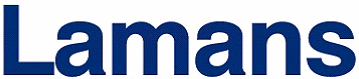 1
2
Επιτροπή Παρακολούθησης
Διοικούσα Επιτροπή Αξιολόγησης1
1: Ορισμός “Contact person” από την Διοικούσα Επιτροπή Αξιολόγησης
4/13
Τύποι Αξιολογήσεων – Σύνοψη
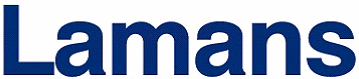 Γ
Β
Α
Αξιολογήσεις Διαδικασιών
Αξιολογήσεις Αποτελεσματικότητας/ efficiency
σε επίπεδο Ειδικού Στόχου ή Μέτρου
Αξιολογήσεις Επιπτώσεων
5/13
Τύποι Αξιολογήσεων – Αξιολογήσεις Διαδικασιών
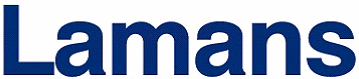 Τι αξιολογούμε
Σε ποιους απευθύνεται
Εταιρικότητα (partnership)

Διακυβέρνηση εφαρμογής (implementation)

Επικοινωνία (communication)
Κυρίως στους διαχειριστές του   Προγράμματος
1
2
Σε τι στοχεύει
Να εκτιμήσει αν η διαχείριση/διοίκηση του Προγράμματος είναι επαρκής
3
6/13
Τύποι Αξιολογήσεων – Αξιολογήσεις Αποτελεσματικότητας σε επίπεδο Μέτρου/Ειδικού Στόχου
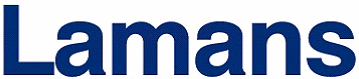 Σε τι στοχεύει
Α
Πόσο αποτελεσματικές ήταν οι παρεμβάσεις για την επίτευξη των Ειδικών Στόχων του ΕΠ
Β
Κατά πόσο τα αποτελέσματα επιτεύχθηκαν με αποδοτικό τρόπο
7/13
Τύποι Αξιολογήσεων – Κατηγοριοποίηση παρεμβάσεων
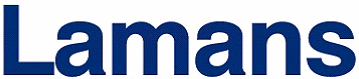 Ανάπτυξη της θεσμικής ικανότητας (Institutional capacity building)
Ανάπτυξη της Επιχειρηματικότητας (Business Development)
Καινοτομία (Innovation)
Περιβάλλον (Environment)
ΤΟΔΑ (CLLD)
Ανθρώπινο Κεφάλαιο (Human Capital)
8/13
Τύποι Αξιολογήσεων – Αξιολόγηση Επιπτώσεων σε επίπεδο Προτεραιοτήτων της Ένωσης
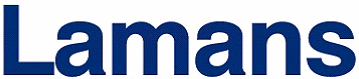 Σε τι στοχεύει
Να επισημανθούν οι
εξωγενείς παράγοντες που επέδρασσαν στις
αλλαγές
Να εκτιμηθούν οι επιπτώσεις των παρεμβάσεων του ΕΤΘΑ στους θαλάσσιους κλάδους
9/13
Θεματικές Ενότητες για κάθε Αξιολόγηση
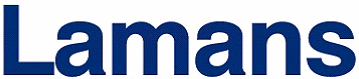 1
2
3
Ερωτήσεις Αξιολόγησης
Μεθοδολογίες και προσεγγίσεις
Είδος πληροφοριών που απαιτούνται
“
Για κάθε μία από τις αξιολογήσεις το Σχέδιο περιλαμβάνει τις ακόλουθες θεματικές ενότητες
4
5
Εκτιμώμενη χρονική διάρκεια
Εκτιμώμενος Προϋπολογισμός
’’
10/13
Κριτήρια Αξιολόγησης
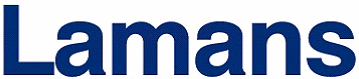 Αποτελεσματικότητα (effectiveness)
Αποδοτικότητα (efficiency)
Επιπτώσεις (impact)
11/13
Τι περιλαμβάνει η Αξιολογική προσέγγιση
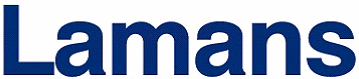 1
Διατύπωση των ερωτήσεων Αξιολόγησης (Evaluation questions)
Αξιολογική προσέγγιση
2
Κριτήρια Κρίσης (judgment criteria)
5
Βασικά σημεία που πρέπει να ληφθούν υπόψη (key points to consider)
6
Δείκτες Αξιολόγησης (evaluation indicators)
12/13
Χρονοδιάγραμμα
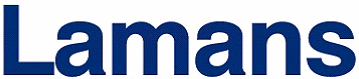 2018
1η Αξιολόγηση Διαδικασιών
2019
Αξιολόγηση Αποτελεσματικότητας CLLD
2020
Αξιολόγηση  Αποτελεσματικότητας σε επίπεδο Ειδικών Στόχων
2021
Αξιολόγηση Επιπτώσεων
2ηΑξιολόγηση Διαδικασιών
13/13